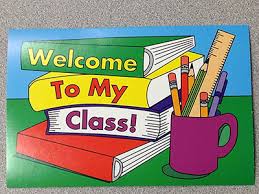 শিক্ষক পরিচিতি
পাঠ পরিচিতি
শ্রেণিঃসপ্তম 
বিষয়ঃবিজ্ঞান
অধ্যায়ঃদ্বিতীয়
পাঠঃ একটি আদর্শ উদ্ভিদ কোষের বর্ণ্না
নামঃইসতেহাদুল ইসলাম
পদবিঃসহকারি শিক্ষক(গণিত) 
স্কুলঃচরনারচর এসইএসডিপি মডেল উচ্চ
 বিদ্যালয়দিরাই,সুনামগঞ্জ
নীচের চিত্রটি লক্ষ্য করি
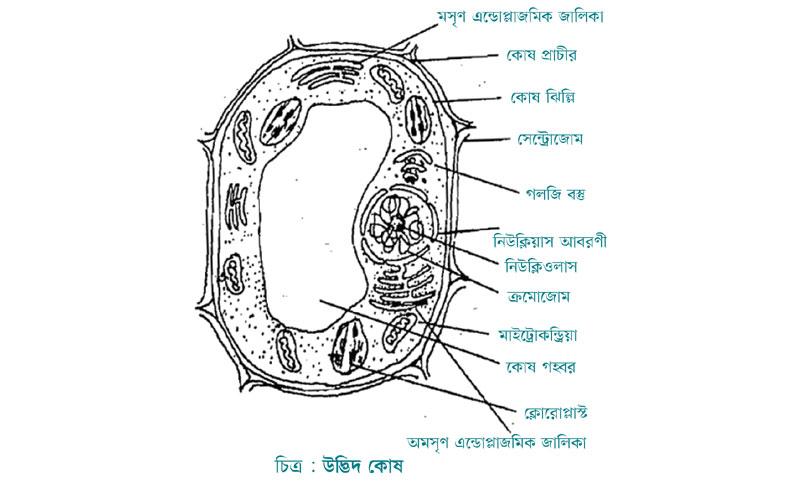 চিত্রটি কিসের?
উদ্ভিদ কোষের
আজকের পাঠ 
একটি আদর্শ উদ্ভিদ কোষের বর্ণ্না
একটি আদর্শ উদ্ভিদ কোষের প্রধনত দুটি অংশ নিয়ে গঠিত
উদ্ভিদ কোষ
কোষপ্রাচীর
প্রোটোপ্লজম
কোষপ্রাচীর
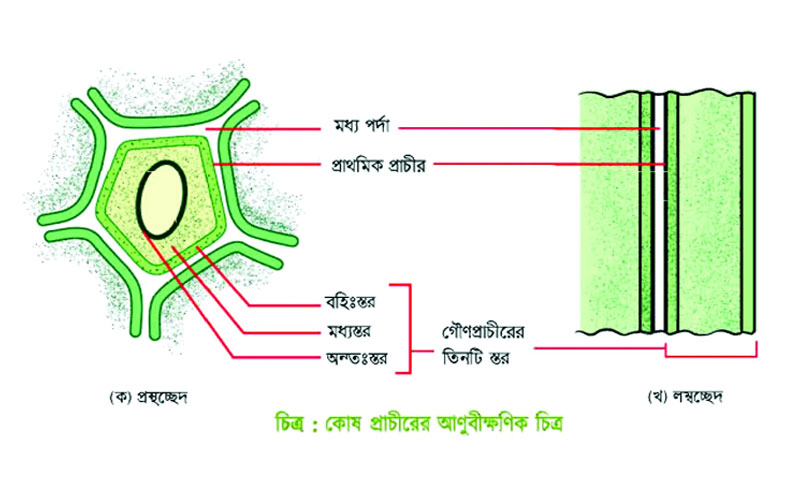 প্রোটোপ্লাজম
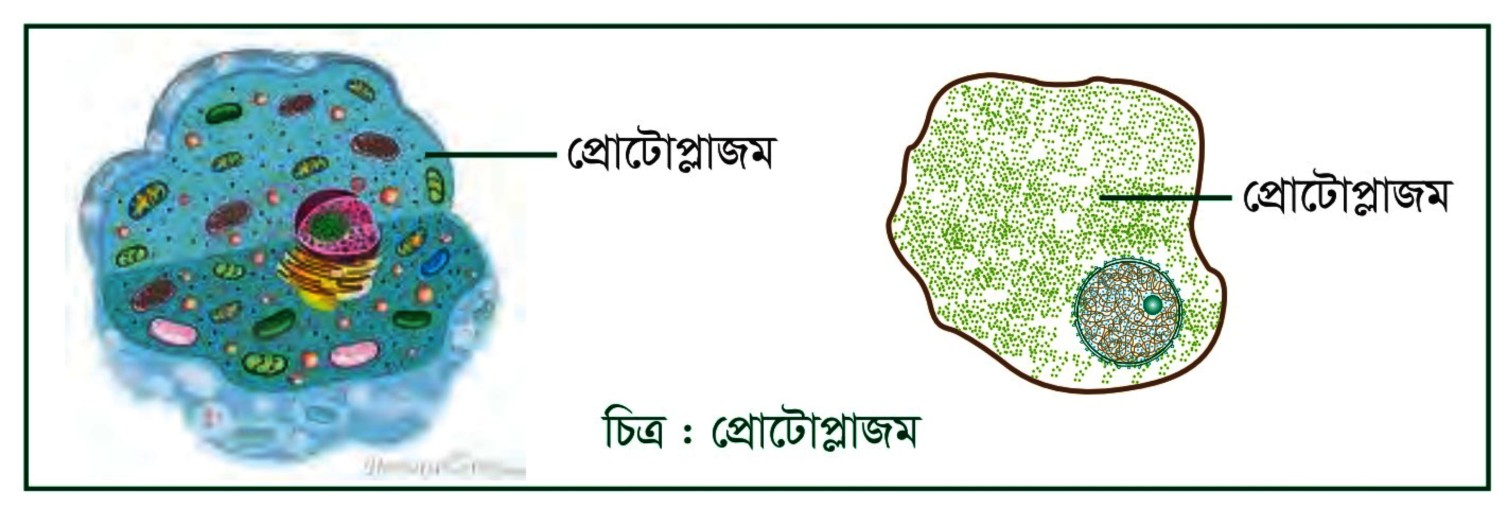 প্রোটোপ্লাজম
নিউক্লিয়াস
সাইটোপ্লাজম
প্লাস্টিড
মাইটোকন্ড্রিয়া
গলজি বডি
সাইটোপ্লাজম
এন্ডোপ্লাজমিক জালিকা
রাইজোম
লাইসোজোম
সেন্ট্রিওল
একক কাজ
একটি আদর্শ উদ্ভিদ কোষের কয়েকটি অংশের নাম লিখ।
কোষগহবর
বাড়ির কাজ
উদ্ভিদ কোষ ও প্রাণি কোষের মধ্যে পার্থক্যগুলি লিখ।
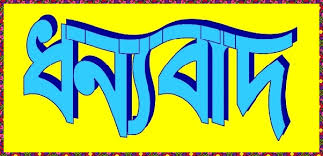